Unit 1: Chemathematics
1.2
Aim: How do I write unit prefixes 
in symbols and words?
AGENDA
Do Now
Introduction
Objective:
I will write unit prefixes in symbols and words.
Mini-Lesson
Summary
Work Period
Exit Slip
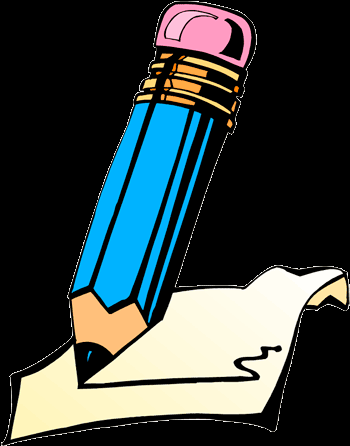 Do Now: 
(You have 5 minutes)
On Do Now slip:
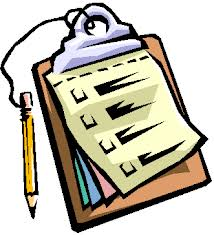 Unit 1: Chemathematics
1.2
Aim: How do I write unit prefixes 
in symbols and words?
AGENDA
Introduction
Real-world connection
Business, Money, Cooking, Clothing, Building


Vocabulary
* Prefix * kilo- * deci- * centi- * milli- * nano- * pico- *
Mini-Lesson
Summary
Do Now
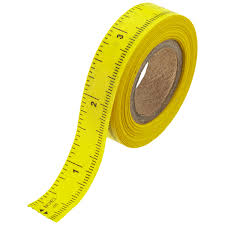 Work Period
Exit Slip
Unit 1: Chemathematics
1.2
Aim: How do I write unit prefixes 
in symbols and words?
AGENDA
Introduction
DO NOW
Mini-Lesson
Summary
Do Now
Work Period
Exit Slip
Unit 1: Chemathematics
1.2
Aim: How do I write unit prefixes 
in symbols and words?
AGENDA
Introduction
Announcements
Quiz on 1.1 and 1.2 and lab safety rules tomorrow
Mini-Lesson
Summary
Do Now
Work Period
Exit Slip
Unit 1: Chemathematics
1.2
Aim: How do I write unit prefixes 
in symbols and words?
Work Period
Summary
Mini-Lesson
Exit Slip
Do Now
Introduction
Unit 1: Chemathematics
1.2
Aim: How do I write unit prefixes 
in symbols and words?
Sample Questions:        Multiple choice questions:
Which of these units for mass is the largest?
microgram
gram
milligram
kilogram
 
Which of these units for length is the smallest?
μm
mm
nm
pm
Work Period
Summary
Mini-Lesson
Exit Slip
Do Now
Introduction
Unit 1: Chemathematics
1.2
Aim: How do I write unit prefixes 
in symbols and words?
Writing Units with Prefixes
 
IN WORDS: When writing units of numbers with prefixes in WORDS, you must have:
1. __________________
2. __________________ 
 
These parts are written as one word.
 
Example:          (                     )    Kilogram   (                      )
Work Period
Summary
Mini-Lesson
Exit Slip
Do Now
Introduction
Unit 1: Chemathematics
1.2
Aim: How do I write unit prefixes 
in symbols and words?
IN SYMBOLS:
 
When writing units of numbers with prefixes in symbols, you must have:
_________________
_________________
 
These parts are written as one word. 
 
Example:          (                               )    kg   (                                )
Work Period
Summary
Mini-Lesson
Exit Slip
Do Now
Introduction
Unit 1: Chemathematics
1.2
Aim: How do I write unit prefixes 
in symbols and words?
Work Period
Summary
Mini-Lesson
Exit Slip
Do Now
Introduction
Unit 1: Chemathematics
1.2
Aim: How do I write unit prefixes 
in symbols and words?
Summary
Summary: What do the prefixes indicate about the value of a measurement?
Work Period
Summary
Exit Slip
Mini Lesson
Introduction
Do Now
Unit 1: Chemathematics
1.2
Aim: How do I write unit prefixes 
in symbols and words?
Work period
Circle the more reasonable measure: 
a) length of an ant:     5mm   or   5cm 
b) length of an automobile:    5 m    or    50 m 
c) distance from NY to LA:     450 km    or    4,500 km 
d) height of a dining table:      75 mm    or     75 cm 
 
Circle the larger unit in each pair of units. 
millimeter, kilometer                      2. centimeter, millimeter                3. centrigram, decigram 
4. decimeter, meter                          5. milligram, kilogram
Work Period
Exit Slip
Introduction
Do Now
Mini-Lesson
Summary
Unit 1: Chemathematics
1.2
Aim: How do I write unit prefixes 
in symbols and words?
Work period
SI, the base unit of length is the meter. Use this information to arrange the following units of 
measurement in the correct order from smallest to largest. Write the number 1 (smallest) through 7  (largest) in the spaces provided. 
_____ a. kilometer               _____ e. nanometer 
_____ b. centimeter            _____ f. millimeter 
_____ c. meter                    _____ g. decimeter 
     _____ d. micrometer
SKIP ODD ONE OUT QUESTIONS till tomorrow
Work Period
Exit Slip
Introduction
Do Now
Mini-Lesson
Summary
Unit 1: Chemathematics
1.2
Aim: How do I write unit prefixes 
in symbols and words?
EXAMPLE
Work Period
Exit Slip
Introduction
Do Now
Mini-Lesson
Summary
Unit 1: Chemathematics
1.2
Aim: How do I write unit prefixes 
in symbols and words?
CLASSWORK QUESTIONS:
Work Period
Exit Slip
Introduction
Do Now
Mini-Lesson
Summary
Unit 1: Chemathematics
1.2
Aim: How do I write unit prefixes 
in symbols and words?
CLASSWORK QUESTIONS:
Work Period
Exit Slip
Introduction
Do Now
Mini-Lesson
Summary
Unit 1: Chemathematics
1.2
Aim: How do I write unit prefixes 
in symbols and words?
Work Period
Exit Slip
Introduction
Do Now
Mini-Lesson
Summary
Unit 1: Chemathematics
1.2
Aim: How do I write unit prefixes 
in symbols and words?
Work Period
Exit Slip
Introduction
Do Now
Mini-Lesson
Summary
Unit 1: Chemathematics
1.2
Aim: How do I write unit prefixes 
in symbols and words?
Work Period
Exit Slip
Introduction
Do Now
Mini-Lesson
Summary
Unit 1: Chemathematics
1.2
Aim: How do I write unit prefixes 
in symbols and words?
HOMEWORK:

Complete rest of 1.2 for homework
Work Period
Exit Slip
Introduction
Do Now
Mini-Lesson
Summary
Unit 1: Chemathematics
1.2
Aim: How do I write unit prefixes 
in symbols and words?
Exit Slip
Make sure you get your trackers checked!
Exit Slip
Introduction
Do Now
Mini-Lesson
Summary
Work Period